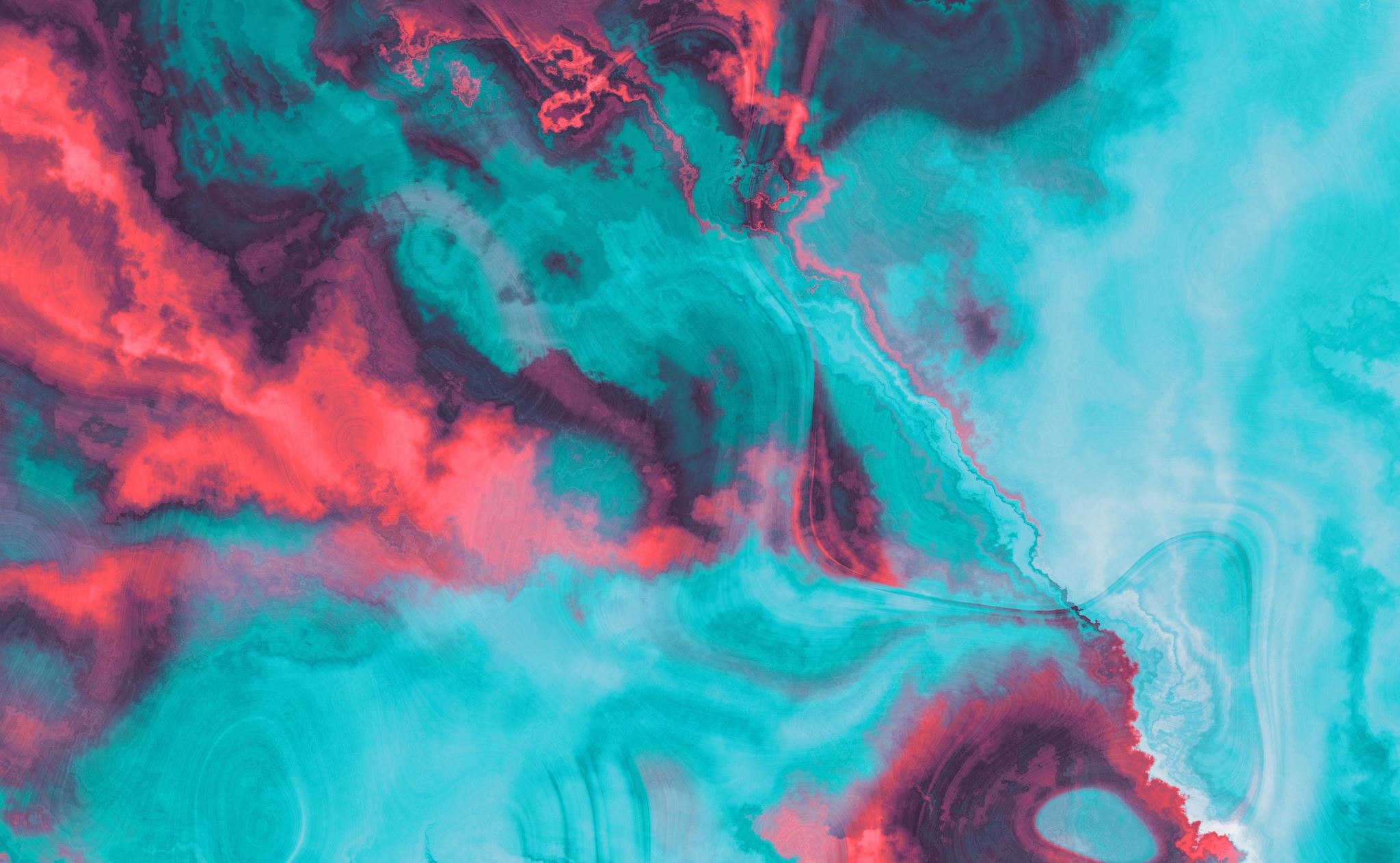 HTML: links
Unit 2 – Lesson 3
teacher Corrente Maria Luisa
How to add links
<a href="http://www.istitutopilati.it">Click here</a>
teacher Corrente Maria Luisa
How to add links
<a href="http://www.istitutopilati.it">Click here</a>


Tag name
a stands for anchor
teacher Corrente Maria Luisa
How to add links
<a href="http://www.istitutopilati.it">Click here</a>


 	Attribute
href stands for hyper reference
teacher Corrente Maria Luisa
How to add links
<a href="http://www.istitutopilati.it">Click here</a>


		   	  	URL of the link
	     you need to start from the protocol(http)
teacher Corrente Maria Luisa
How to add links
<a href="http://www.istitutopilati.it">Click here</a>


		   	  				   Clickable writing
	     					   It is blue and underlined
teacher Corrente Maria Luisa
Work in pairs
Look at the following links: do you recognise any mistake? Correct them

<a href="www.google.it">

<a href="www.google.it">Click me</a>

<a>http://www.google.it</a>
teacher Corrente Maria Luisa
Focus on the value of the attribute href
It could contain a URL from the web

It could also contain another html page
teacher Corrente Maria Luisa
Focus on the folders structure
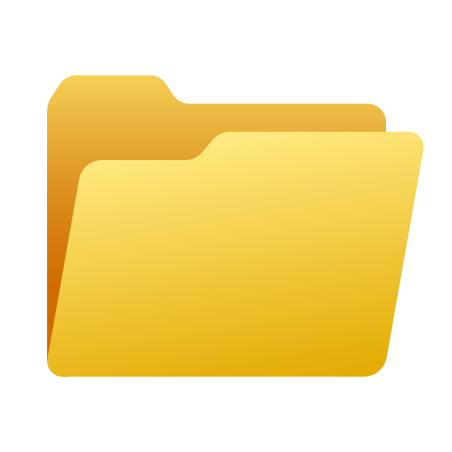 Consider to add a link in your index.html, to the page page1.html: what is the value for the href?
index.html
mywebsite
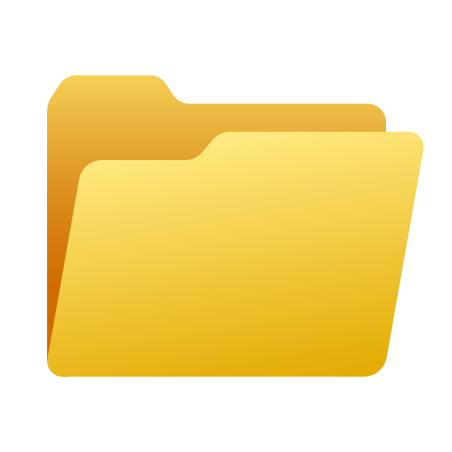 Trento.png
images
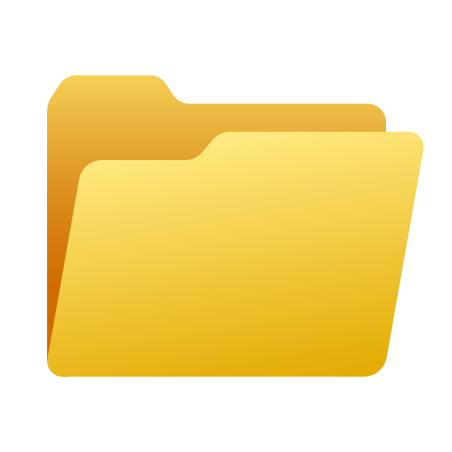 page1.html
pages
teacher Corrente Maria Luisa
Focus on the folders structure
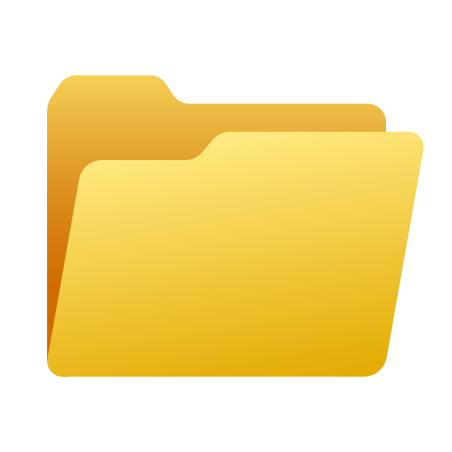 index.html
mywebsite
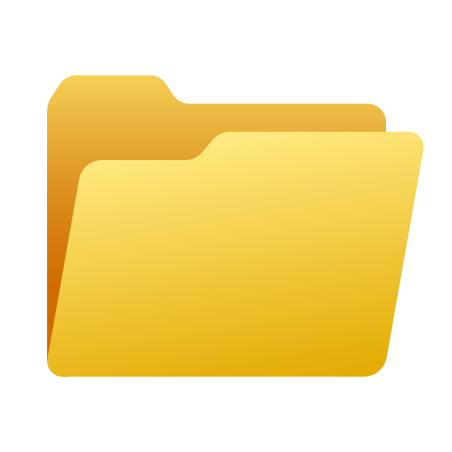 Trento.png
images
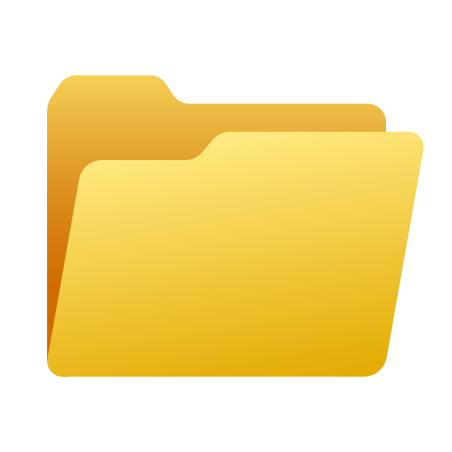 page1.html
pages
<a href="pages/page1.html">Click here</a>
teacher Corrente Maria Luisa
Focus on the folders structure
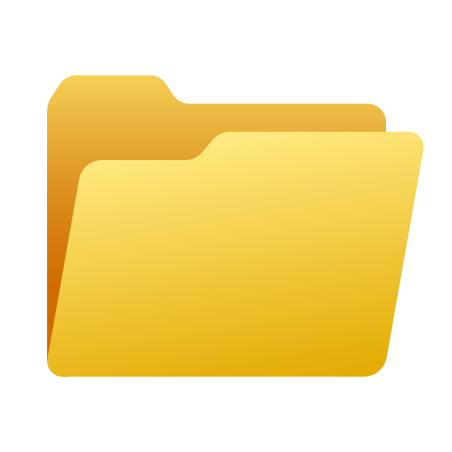 index.html
mywebsite
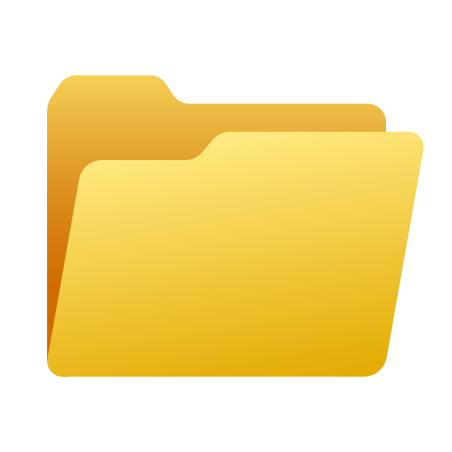 Trento.png
images
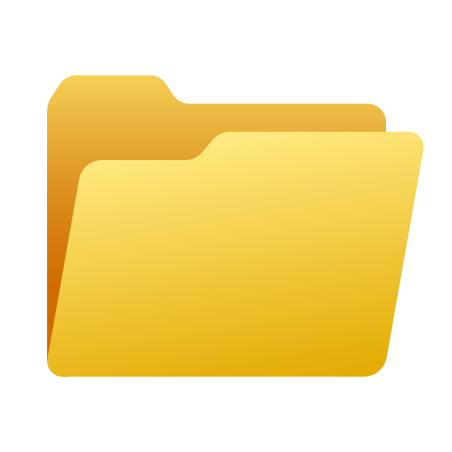 page1.html
pages
Consider to add the image Trento.png in your page1.html: what is the value for the src?
teacher Corrente Maria Luisa
Focus on the folders structure
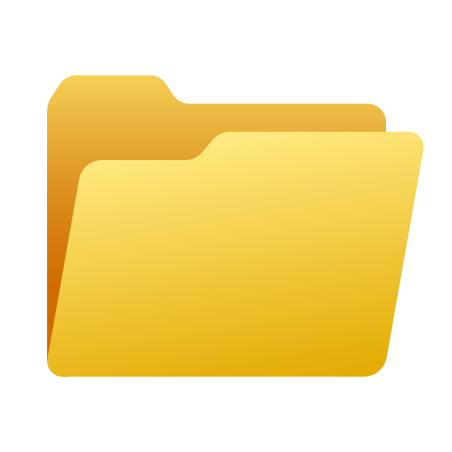 index.html
mywebsite
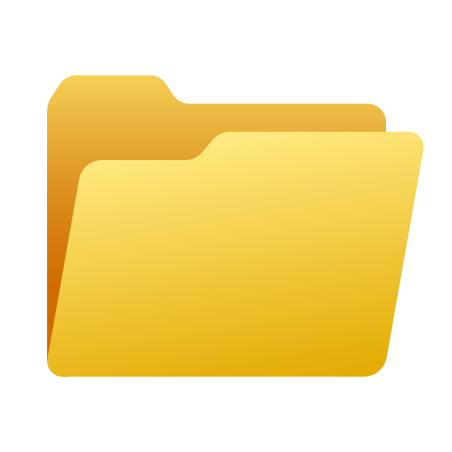 Trento.png
images
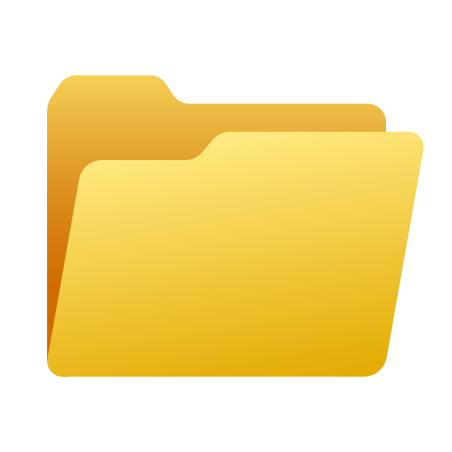 page1.html
pages
pages
<img src="../images/Trento.png>
teacher Corrente Maria Luisa
Work in pairs
Consider the following structure:
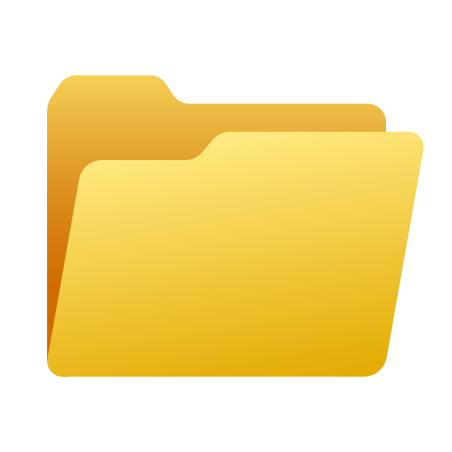 index.html
mywebsite
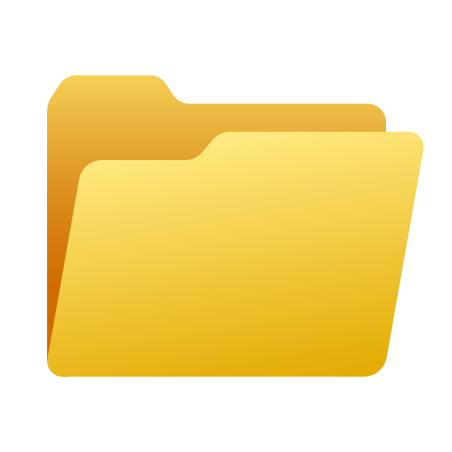 Trento.png
images
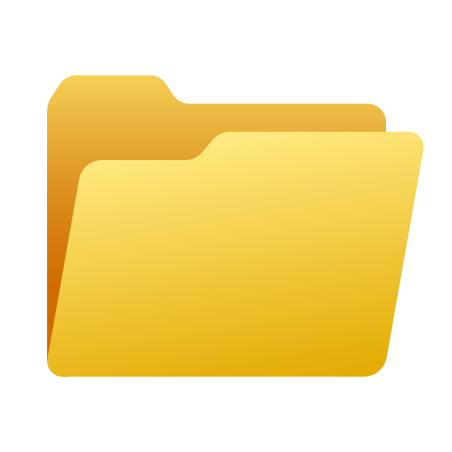 page1.html
pages
teacher Corrente Maria Luisa
Write the element to link the image:
From the index.html
From the page1.html

Write the element to link the page index.html from page1.html

Write the element to link the Google website
teacher Corrente Maria Luisa